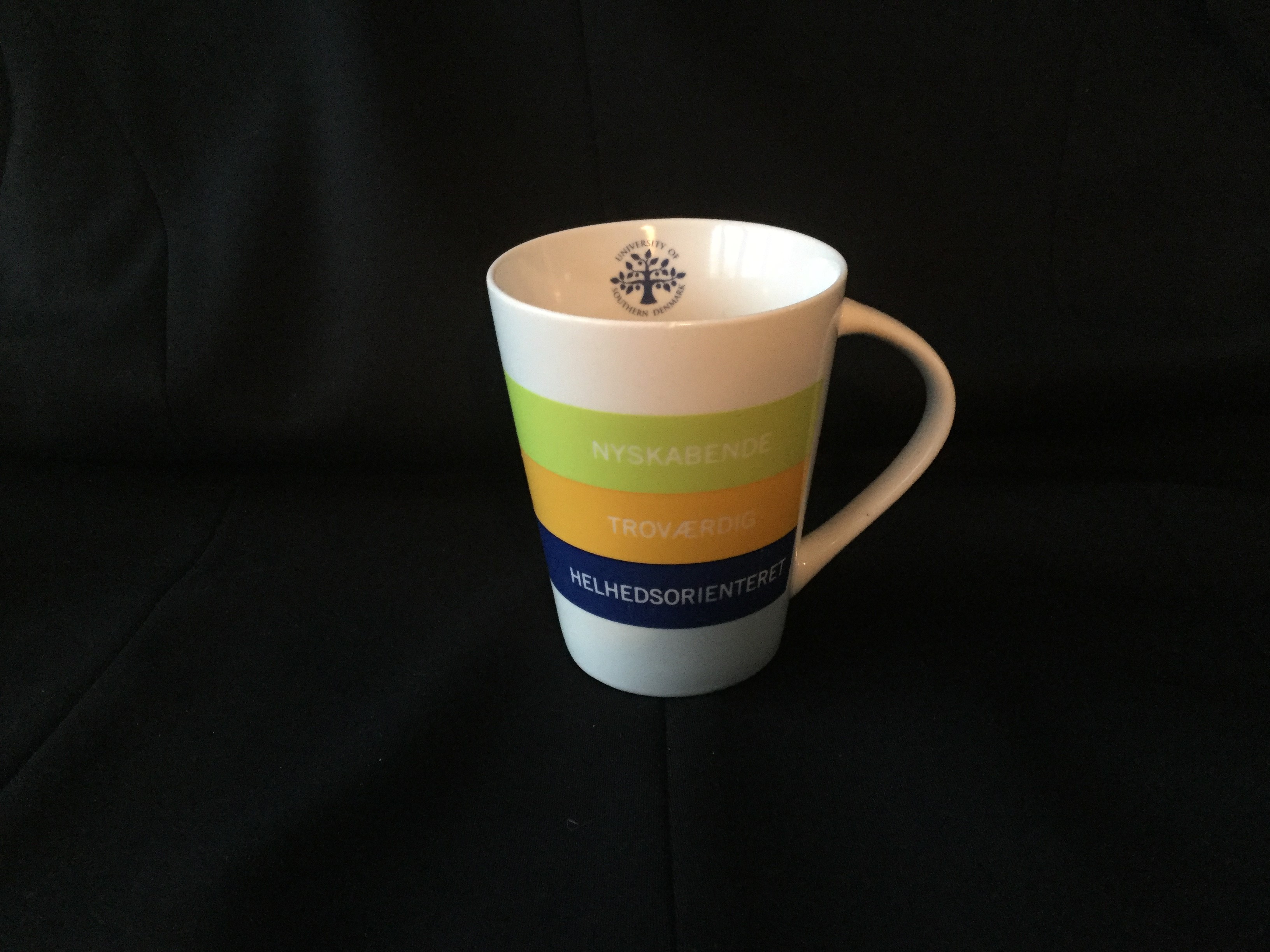 The sad but true story about NPM and the Value mug
Dr. Charlotte Wien
Professor of Scholarly Communication, SDU
Head of Department, SDUB
Chair of LIBER WG on Innovative Metrics
Twitter: @CharlotteWien
E-mail: chw@bib.sdu.dk
Agenda
It all began in the 00s
New Public Management
The Para-Academic Industry
Disonesty and Inflation
‘Qvo vadimus’?
The Value Mug
2008  @SDU
A ‘Value process’ was initiated
Bottom-up process
“Trustworthy, Innovative and Holistic”
A palpable piece of evidence of NPM
A present
Ridiculed
Returned to VCs office by faculty
NPM(New public Management)
The public sector is ineffective
Reforms and management tools 
Intended to increase the effectivity 
Point of departure
Managerialism and Neoliberalism
Competition/cost effectiveness rule
Resource allocation by Mathew principle
away from equity and social justice
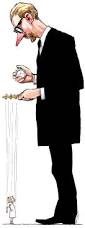 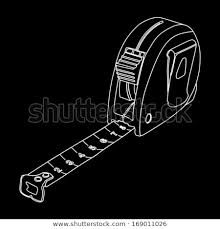 NPM(New public Management)
Increasing effectivity
Production must be
Monitored
Measured
Establishment of PMS
Performance measurement systems
E.g. H-index (2005)
Collection of data
ISI/WoS (expanded in the 00s)
Scopus (2004)
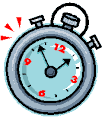 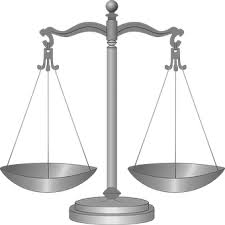 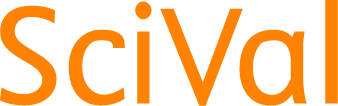 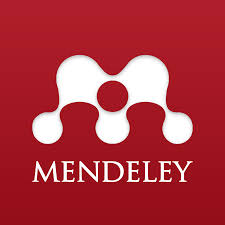 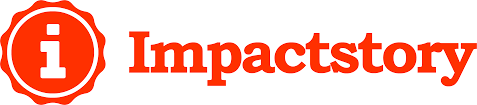 The Para-Academic Industry
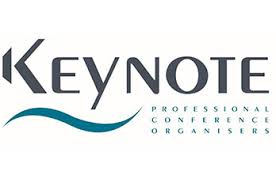 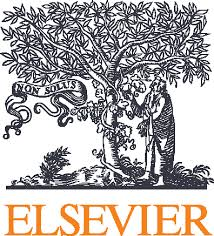 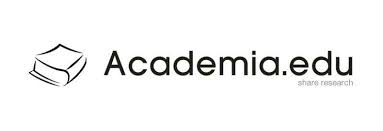 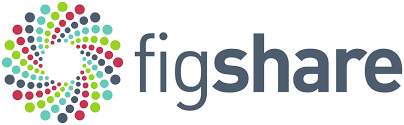 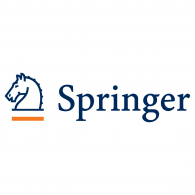 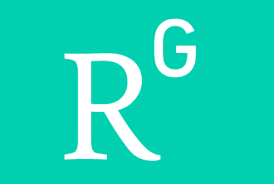 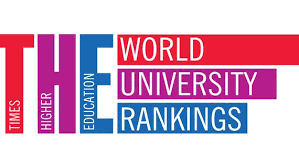 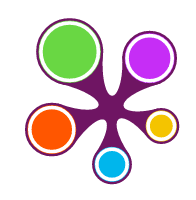 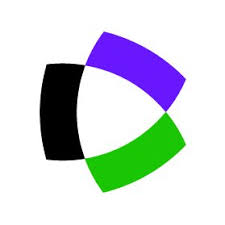 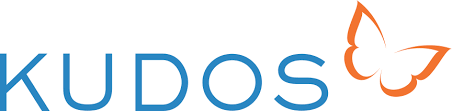 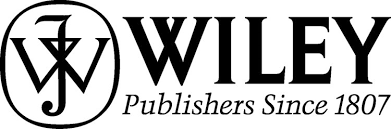 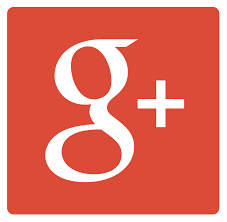 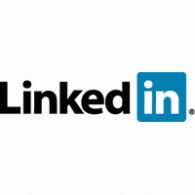 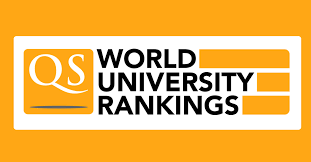 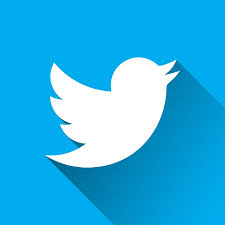 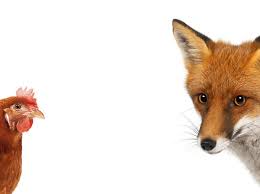 The Para-Academic Industry
Customers are
Endlesly rich (tax-financed)
Scientific publishers
Controls 
The raw materials
Supply
Pricing (almost monopoly)
Ranking bureaus
Consultancy fee 30.000 EURO
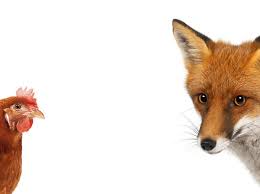 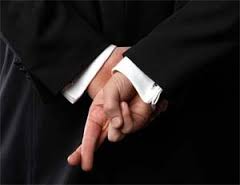 Dishonesty and Inflation
Dishonesty
Only 40 percent are honest
60 percent will cheat if
Changes of getting caught are modest
External locus of control
Sense of unfair measures
Maintaining selfesteem 
Normalizer: The others do it too!
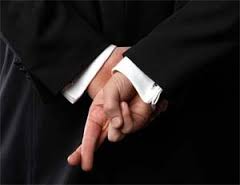 Dishonesty and Inflation
Fanelli (2009) 
1 percent admitted FFP 
34 percent admitted QRP 
14 percent colleagues guilty of FFP,
72 percent colleagues guilty of QRP.
…’the others do it too…’
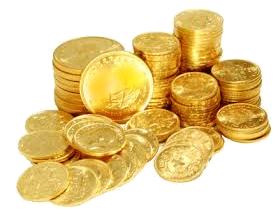 Dishonesty and Inflation
The currency of research
Publications
Citations
Optimizing authorships
Gift authorships
Utilizing assymetric power relations
Slicing
Optimizing citations
Citation Cartels
Marketing plans for publications
SoMe echo chambers to game altmetrics
Qvo Vadis?Or rather pluralis ‘Qvo vadimus?’
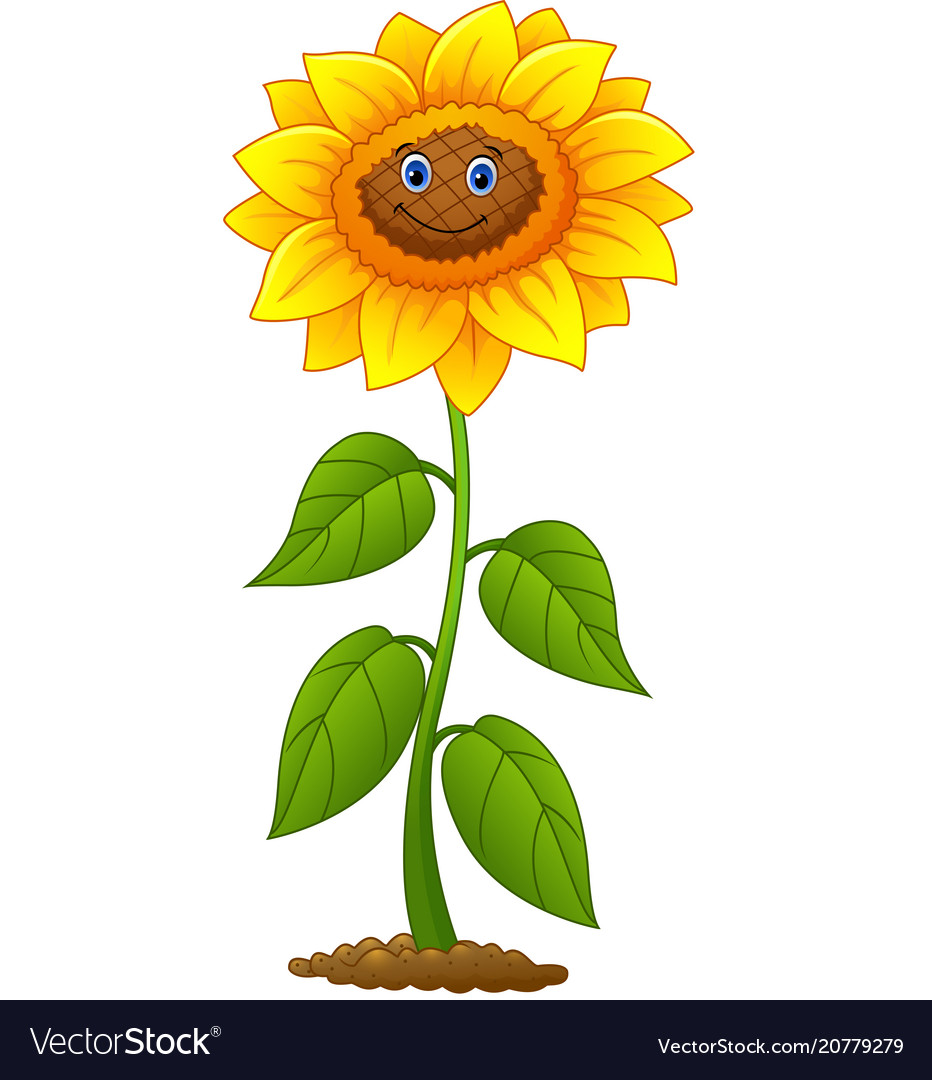 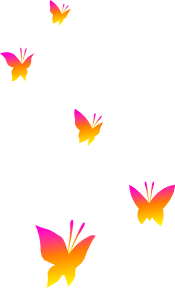 Qvo Vadimus?
To Ghent in Belgium!
Stop measuring quantity
Focus on quality
Towards Open Science
Away from the Para-Academic Industry
Towards Responsible Conduct of Research
Away from Optimizing
Towards (re-)establishment of trust
Away from Performance Measuring Systems
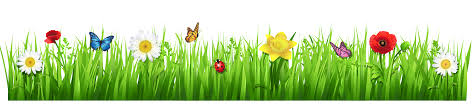 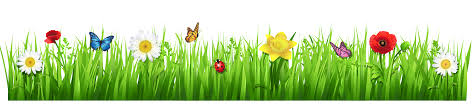 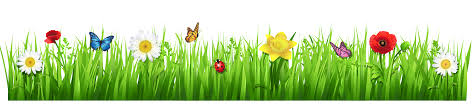 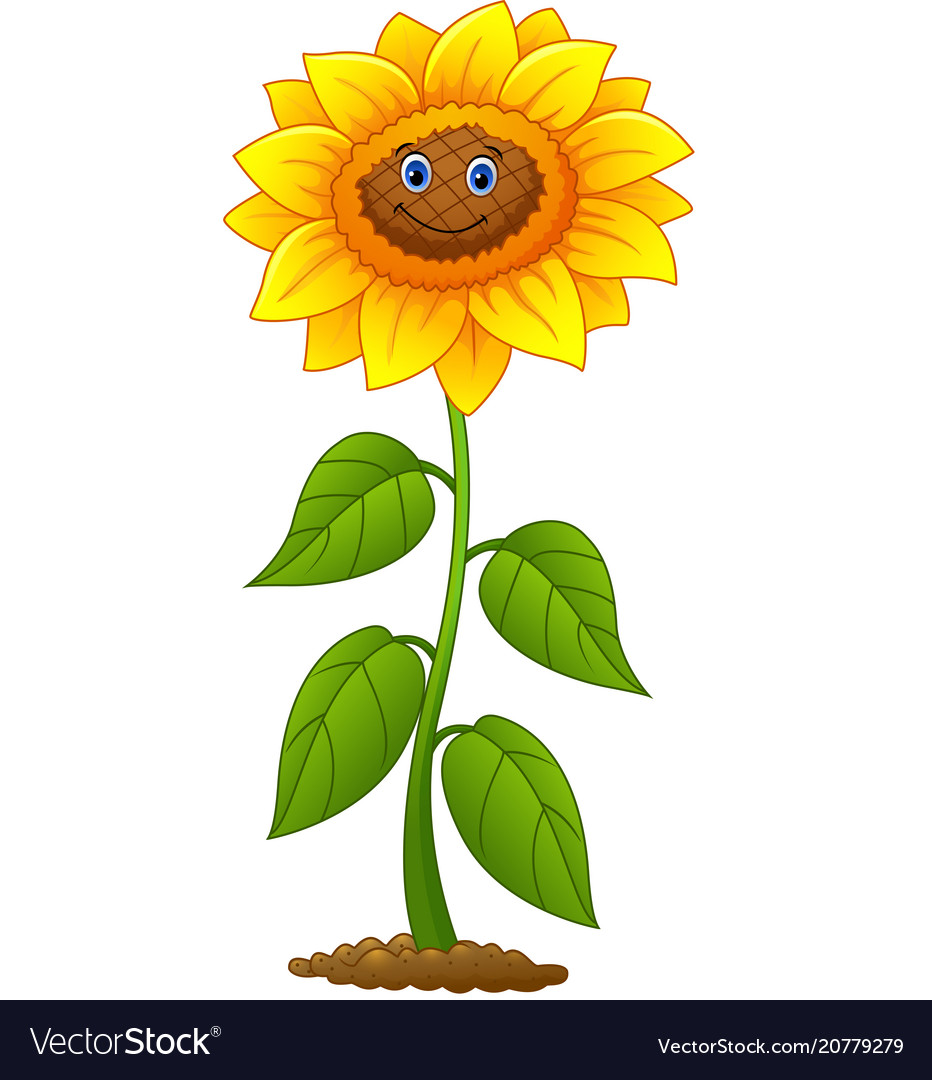 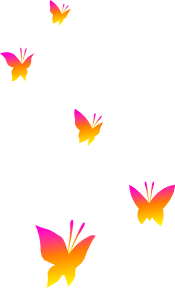 Thank you!
Dr. Charlotte Wien
Professor of Scholarly Communication, SDU
Head of Department, SDUB
Chair of LIBER WG on Innovative Metrics
Twitter: @CharlotteWien
E-mail: chw@bib.sdu.dk
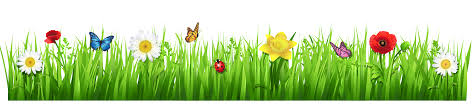 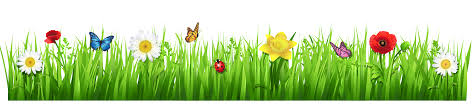 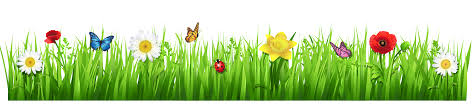